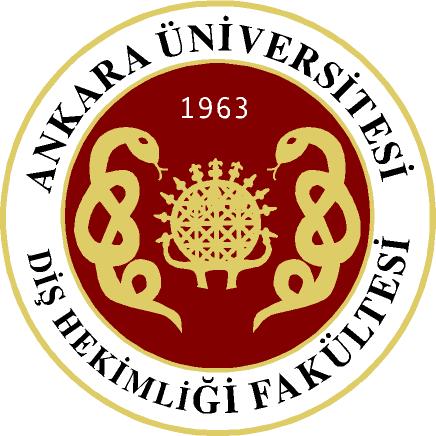 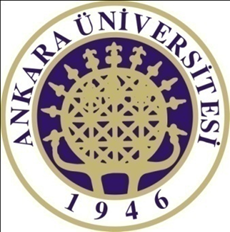 Panoramik Radyografi Çalışma Soruları
Ankara Üniversitesi Diş Hekimliği Fakültesi Ağız, Diş ve Çene Radyolojisi ABD
Ankara Üniversitesi Diş Hekimliği Fakültesi Ağız, Diş ve Çene Radyolojisi Anabilim Dalının ders notlarının tüm hakları saklıdır, izinsiz kullanılmaması rica olunur.
3
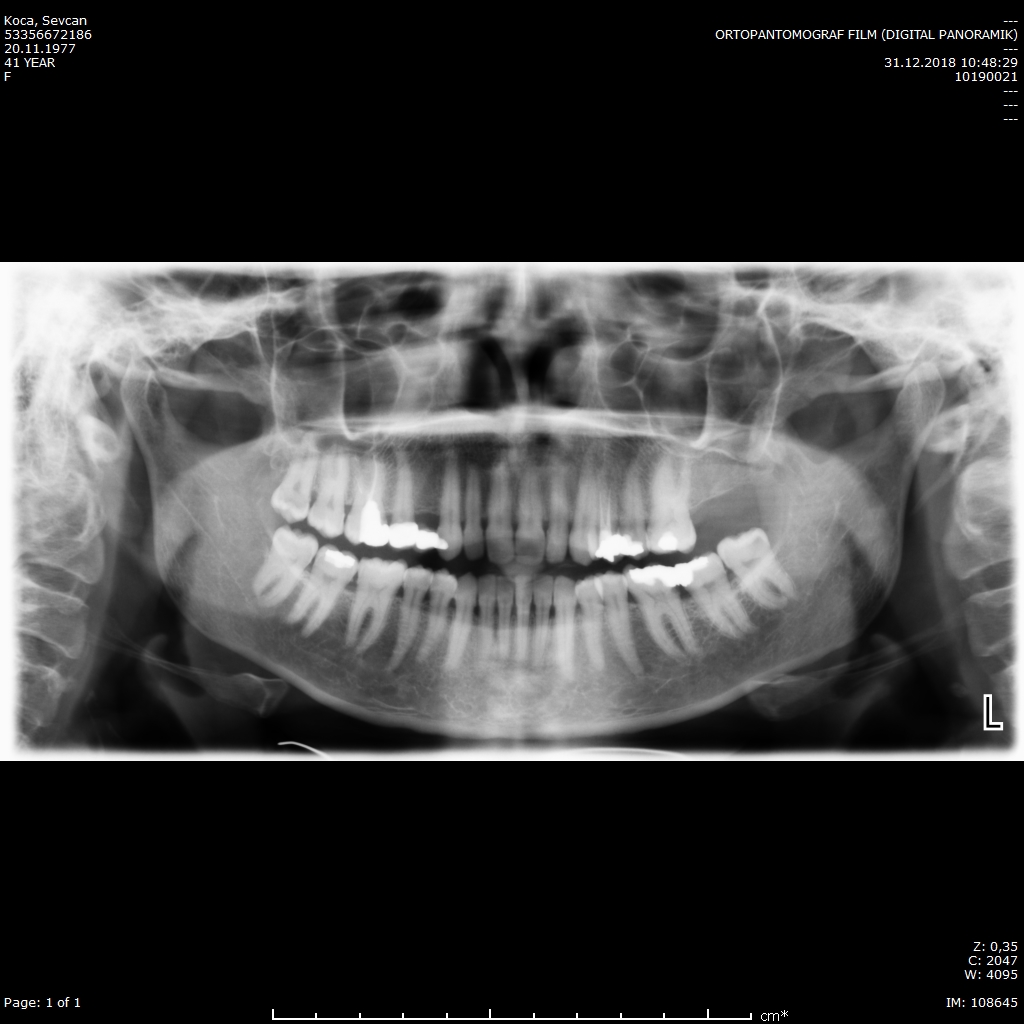 1
2
1- Orbita
2- İnferiror orbital kenar
3- İnferior orbital kanal
3
2
4
1
5
6
4- İnferior Nazal Konka
5- İnferior Meatus
6- Spina Nazalis Anterior
1- Nazal Fossa
2- Nazal Septum
3- Orta Meatus
7
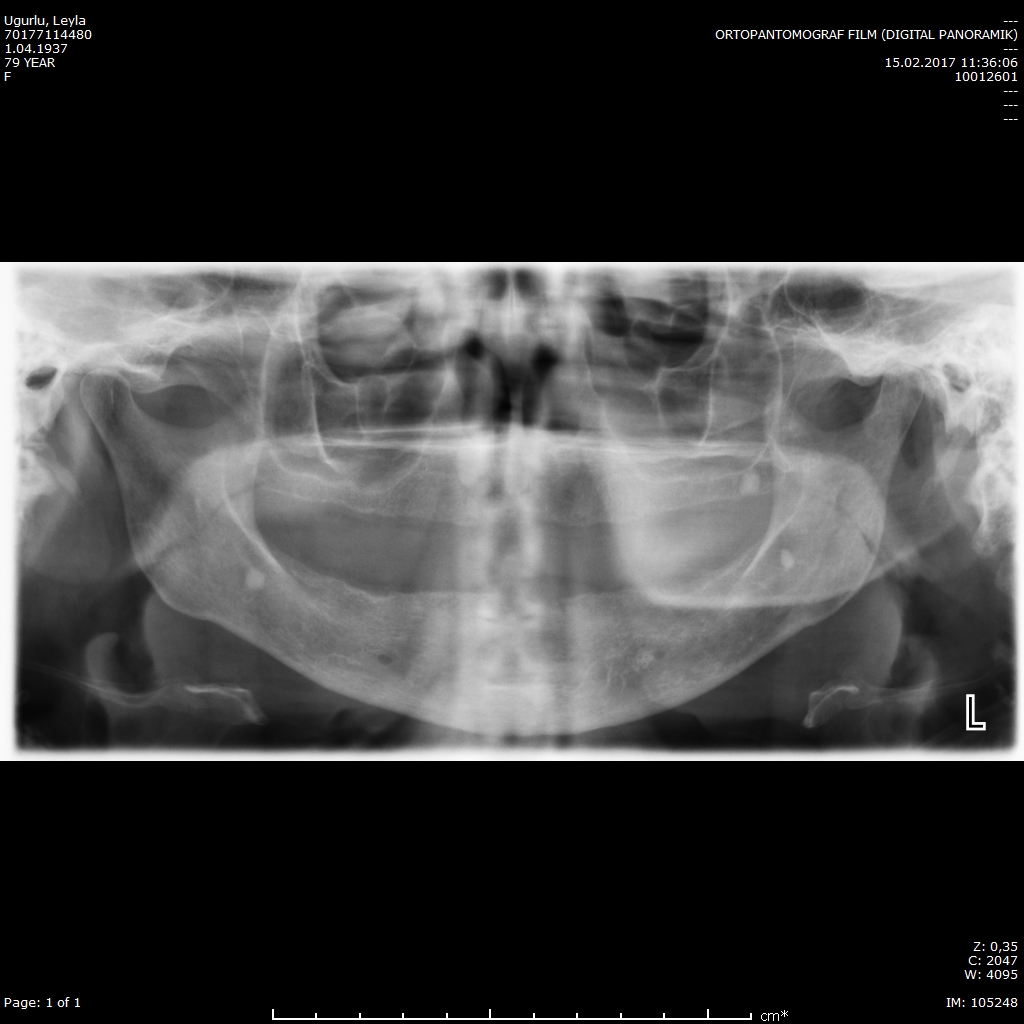 8
4
1
1
2
5
6
3
4- Pterigomaksiller Fissür
5- Lateral Pterigoid Lamina
6- Tüber Maksilla
1- Maksiller Sinüs
2- Maksiller Sinüsün Anterior Duvarı
3- Maksiller Sinüsün Tabanı
7- Orta Kranial Fossa
8- Dış Kulak Yolu
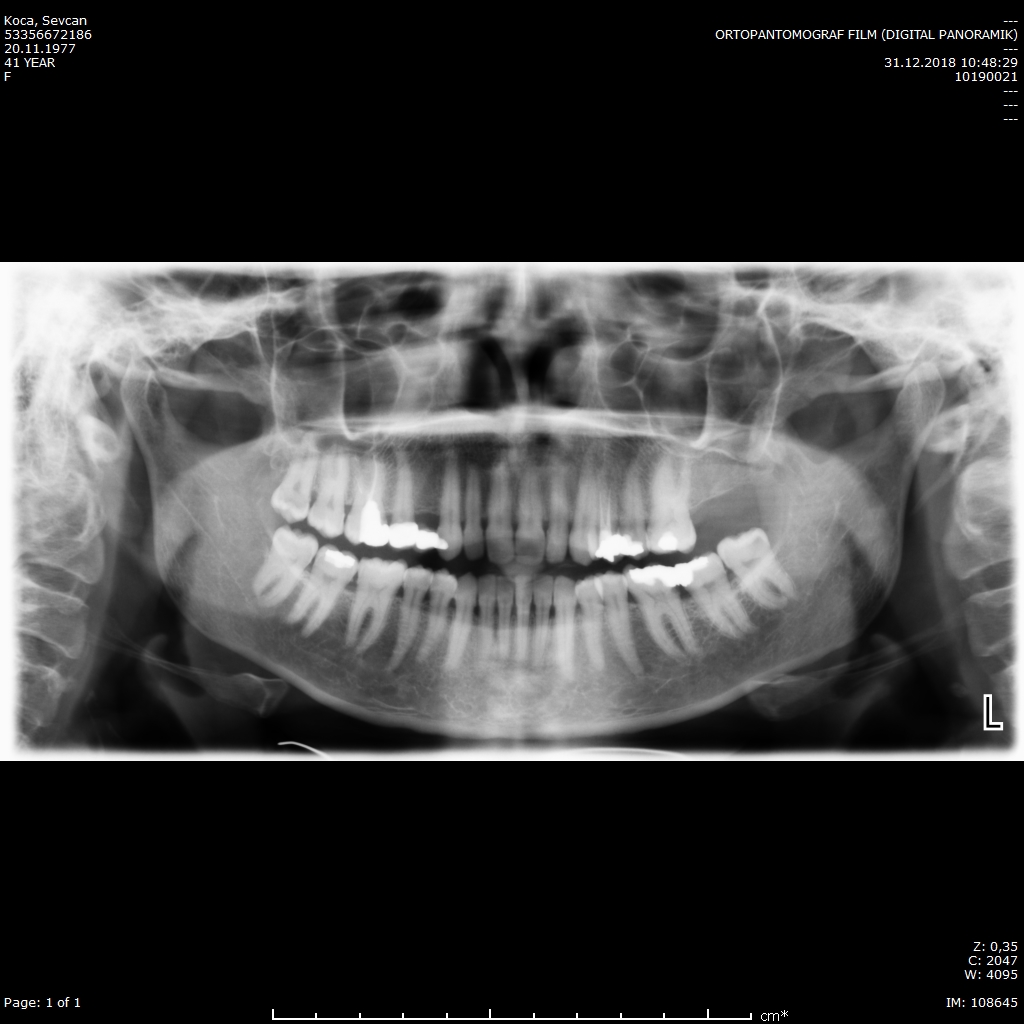 3
1
2
4
5
7
6
1- Zigomatik Proçes
2- Zigomatikotemporal Fissür
3- Zigomatik Ark
4- Stiloid Proçes
5- Servikal Vertebralar
6- Hyoid Kemik
7- Mandibular Fossa
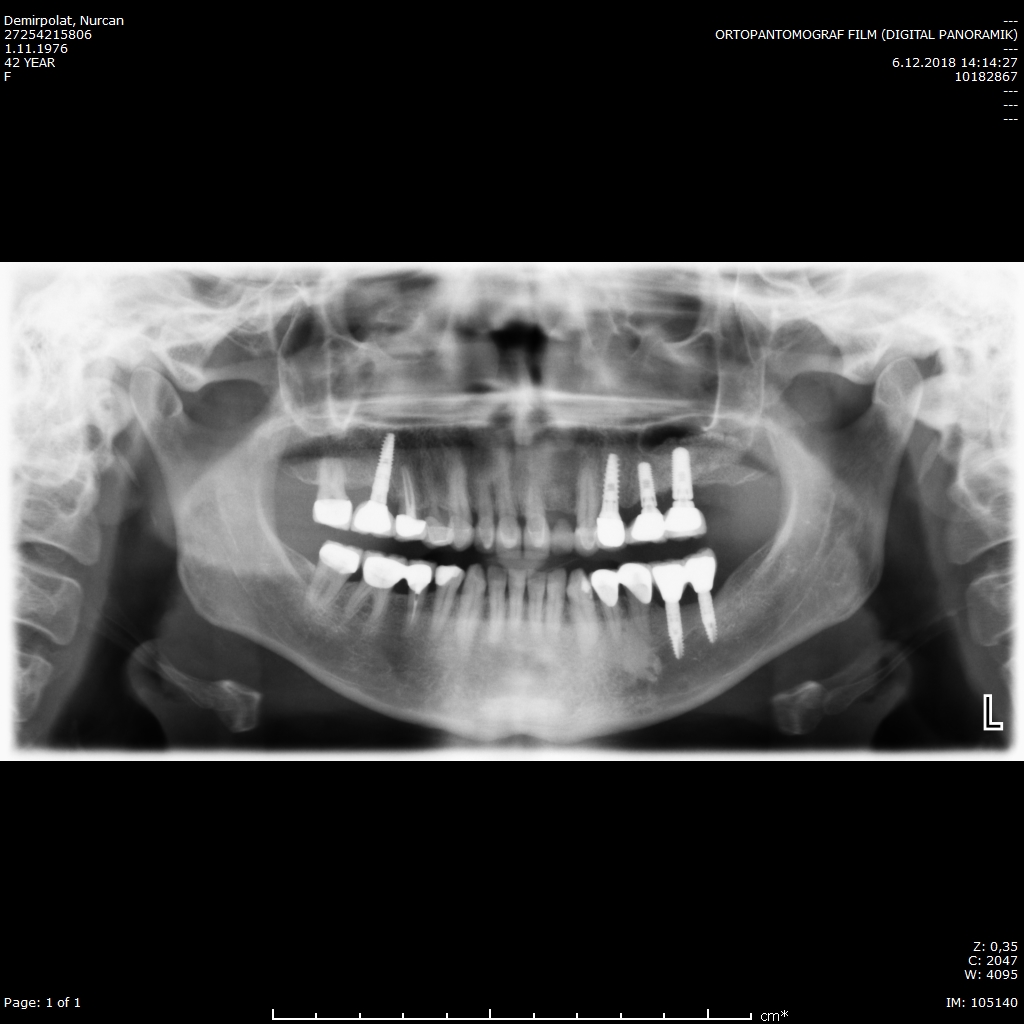 1
2
10
3
4
7
5
8
6
9
1- Glenoid Fossa
2- Artiküler Eminens
3- Mandibular Kondil
4- Koronoid Proçes
5- Sigmoid Çentik
6- Medial Sigmoid Depresyon
10- Sert Damak
7- Lingula
8- Mandibular Foramen
9- Mandibula Kortikal Kenarı
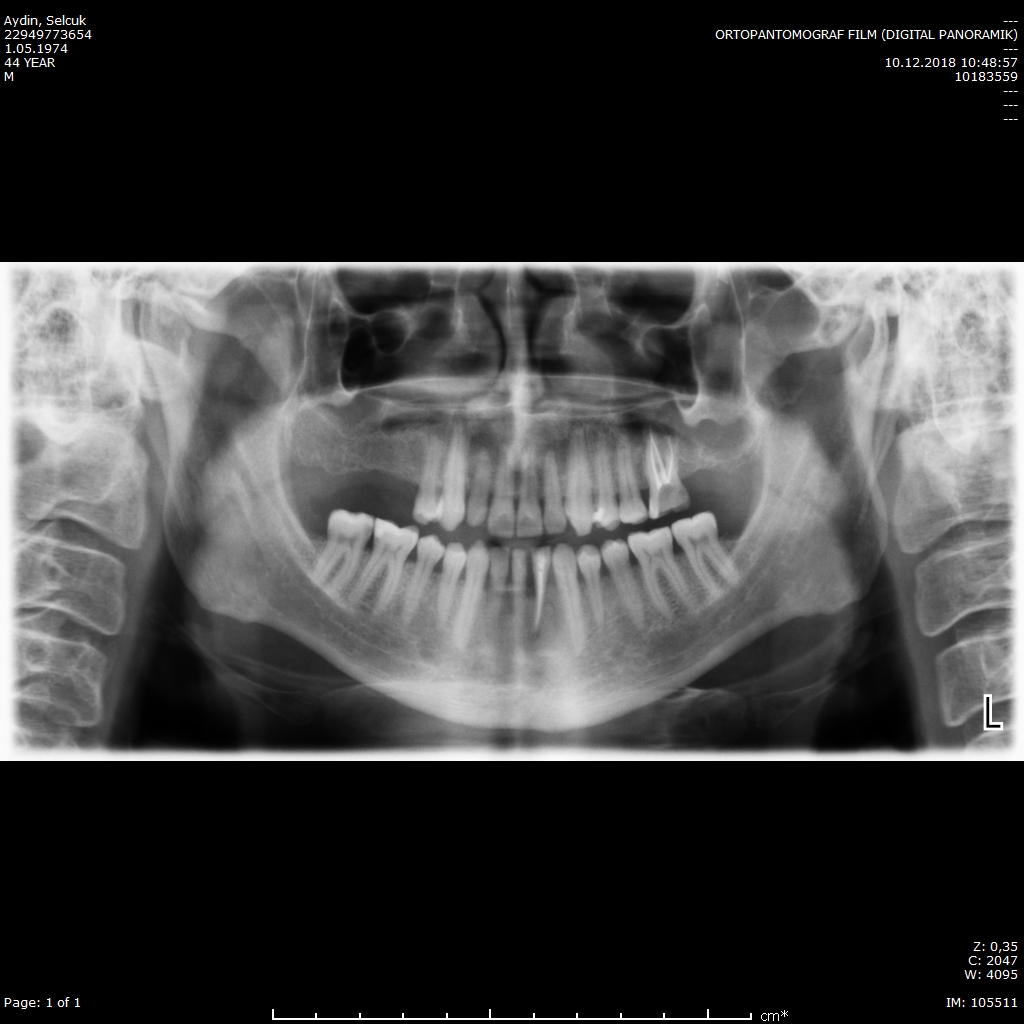 3
1
4
2
1- Mandibular Kanal
2- Mental Foramen
3- Dış Oblik Sırt
4- İç Oblik Sırt
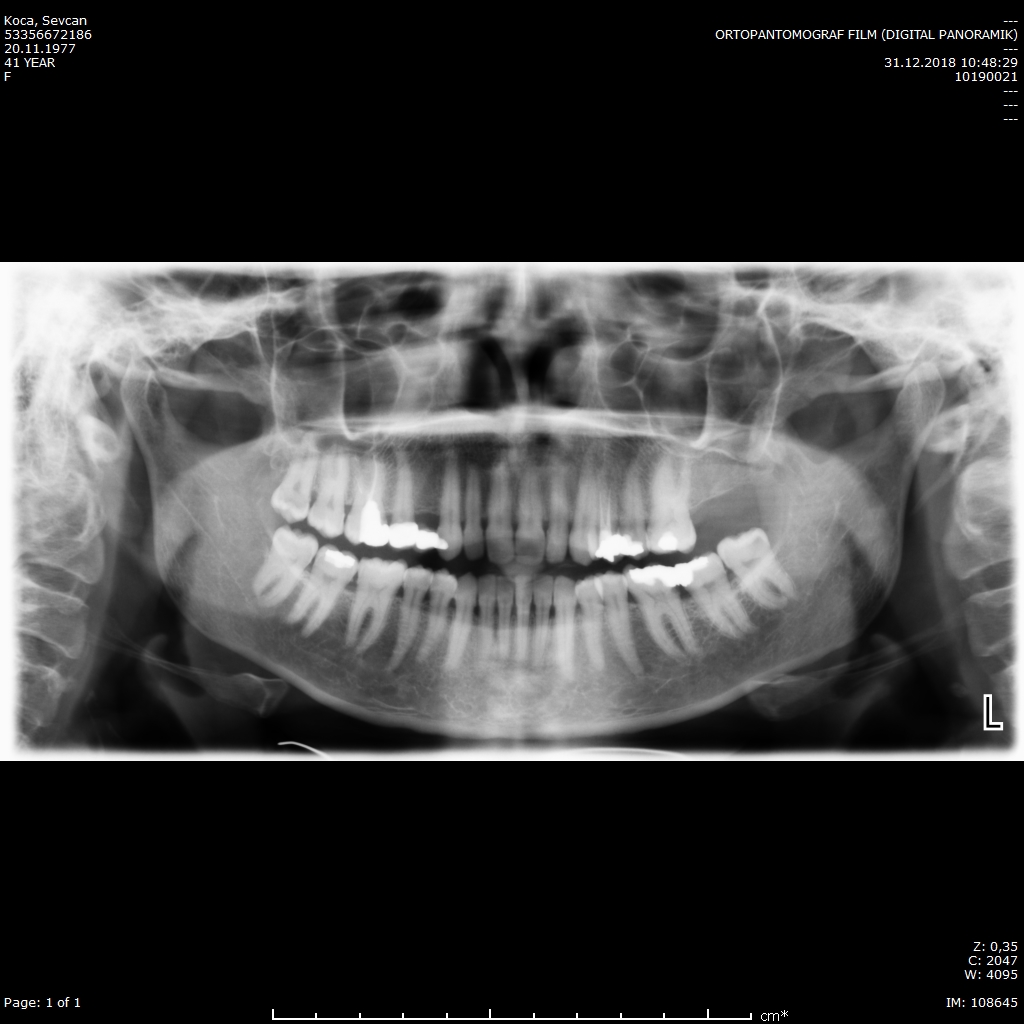 3
1
4
5
2
3- Nazofaringeal Hava Yolu
4- Orofaringeal Hava Yolu
5- Hipofaringeal Hava Yolu
1- Farinks Arka Duvarı
2- Epiglottis
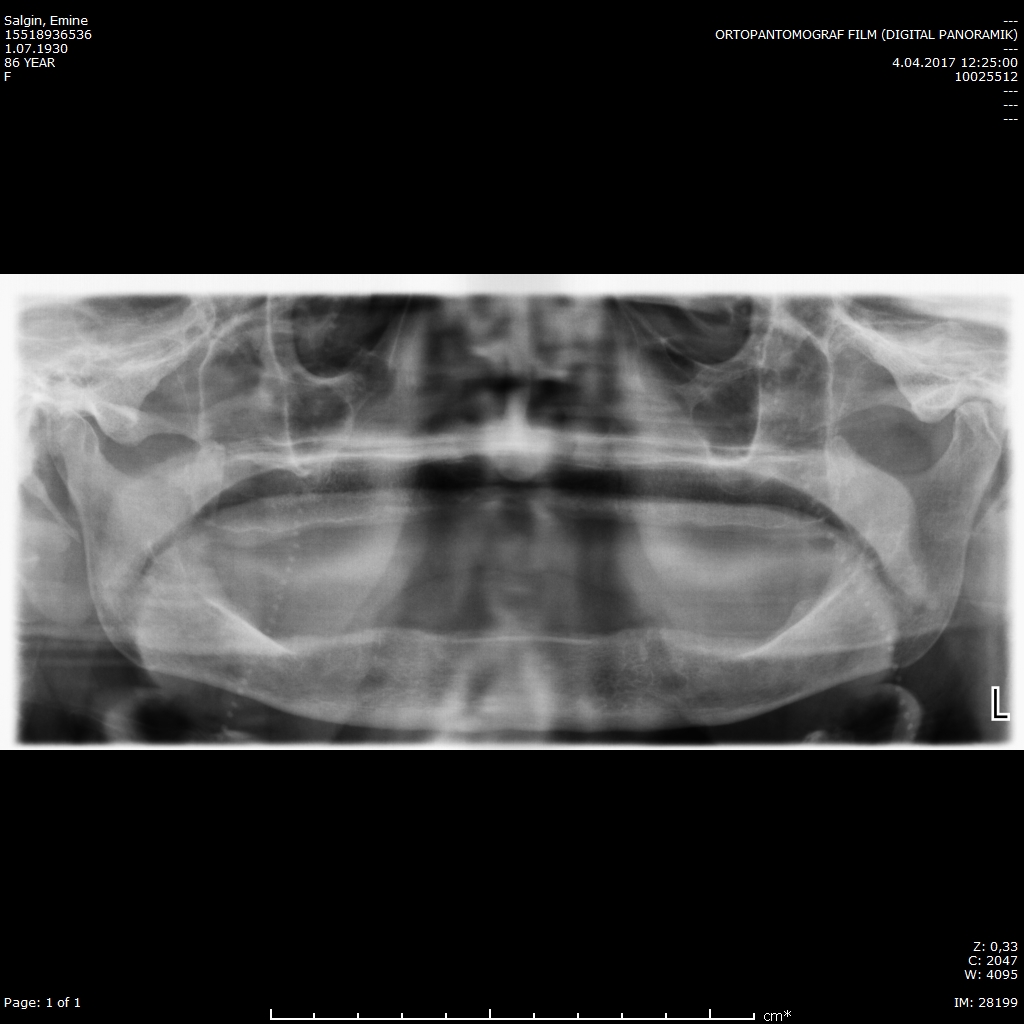 5
7
6
3
3
4
1
2
4- Dudak Hattı
5- Dil Dorsumu
6- Glossofaringeal Hava Yolu
7- Yumuşak Damak
1- Pinna
2- Sol taraf Mandibulanın Ghost İmajı
3- Nazolabial Kıvrım
Ankara Üniversitesi Diş Hekimliği Fakültesi Ağız, Diş ve Çene Radyolojisi ABD



KATKISI OLANLAR
DT. CANSU GÖRÜRGÖZ
DT. ERÇİN SAMUNAHMETOĞLU


Koordinator: Prof. Dr. Kıvanç Kamburoğlu
Ankara Üniversitesi Diş Hekimliği Fakültesi Ağız, Diş ve Çene Radyolojisi Anabilim Dalının ders notlarının tüm hakları saklıdır, izinsiz kullanılmaması rica olunur.